Please Note…
Please make sure your Start Video is OFF when logging into the WebEx platform. 
Here is what it should look like 




ALSO

It is NORMAL to not hear any sound until the webinar starts at 12:00 noon EST. 

Your phone line is muted, but you can always chat to the host, BJ Schwartz, if you have any questions or concerns during this time.
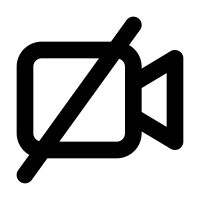 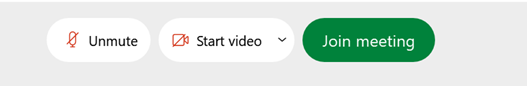 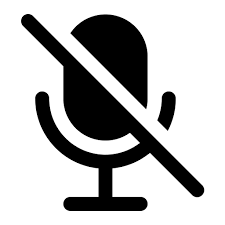 Partners In Medical Education, Inc Copyright 2022
1
Scholarly Activity – Starting the Year Off Right
Grace Brannan, PhD
GME QI and Research Consultant
Partners In Medical Education, Inc Copyright 2022
2
Introducing Your Presenter…
Grace Brannan, PhDGME QI and Research ConsultantPartners Consulting Member

16+ years in GME Research and QI Leadership and 3 decades in population-based research.

Seasoned in setting QI and Research Strategy.
ACGME success in QI and scholarly requirements for multiple residencies.

Experienced in making research doable and feasible.

Focused on high value care, patient safety, embedding GME scholarly activities in hospital initiatives.
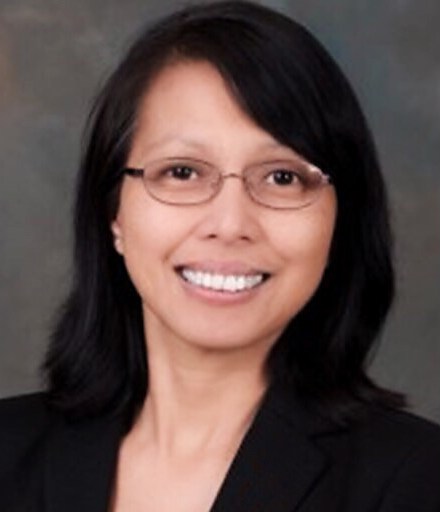 Partners In Medical Education, Inc Copyright 2022
3
LEARNING OBJECTIVES
Review the current ACGME scholarly expectations and what it means for programs.

Describe strategies to plant the scholarly seed early, obtain buy in, and nurture it throughout the year and beyond.
Partners In Medical Education, Inc Copyright 2022
4
[Speaker Notes: •	Review the current ACGME scholarly expectations and what it means for programs
•]
Strategies
Plant the scholarly seed early

Obtain buy in

Nurture it throughout the year and beyond
Partners In Medical Education, Inc Copyright 2022
5
Plant the Scholarly Seed Early
Partners In Medical Education, Inc Copyright 2022
6
Review ACGME Requirements
Common Program Requirements 
7/1/2022  Common Program Requirements (Residency) Tracked Changes Copy
https://www.acgme.org/globalassets/PFAssets/ProgramRequirements/CPRResidency_2022_TCCv2.pdf

7/1/2022  Common Program Requirements (Fellowship) Tracked Changes Copy
https://www.acgme.org/globalassets/PFAssets/ProgramRequirements/CPR	Fellowship_2022_TCCv2.pdf

7/1/2022  Common Program Requirements (One-Year Fellowship) Tracked Changes Copy
https://www.acgme.org/globalassets/PFAssets/ProgramRequirements/CPROneYearFellowship_2022_TCCv2.pdf

Program-Specific Requirements
Partners In Medical Education, Inc Copyright 2022
7
[Speaker Notes: Common Program Requirements
The ACGME Common Program Requirements are a basic set of standards (requirements) in training and preparing resident and fellow physicians. These requirements set the context within clinical learning environments for development of the skills, knowledge, and attitudes necessary to take personal responsibility for the individual care of patients. In addition, they facilitate an environment where residents and fellows can interact with patients under the guidance and supervision of qualified faculty members who give value, context, and meaning to those interactions.

“ The ongoing research into the development of the competent, independent, practicing physician continues to shape the determinations of optimal resident education from a curricular assessment and learning environment perspective. ”
- Jeffrey P. Gold, MD
 ACGME Board of Directors
 

Common Program Requirements Currently in Effect

Common Program Requirements (Residency)

Common Program Requirements (Fellowship)

Common Program Requirements (One-Year Fellowship)

Common Program Requirements (Post-doctoral Education Program)
 

Common Program Requirements Future Effective Date

7/1/2022  Common Program Requirements (Residency)
7/1/2022  Common Program Requirements (Residency) Tracked Changes Copy

7/1/2022  Common Program Requirements (Fellowship)
7/1/2022  Common Program Requirements (Fellowship) Tracked Changes Copy

7/1/2022  Common Program Requirements (One-Year Fellowship)
7/1/2022  Common Program Requirements (One-Year Fellowship) Tracked Changes Copy

7/1/2022  Common Program Requirements (Post-doctoral Education Program)
7/1/2022  Common Program Requirements (Post-doctoral Education Program) Tracked Changes Copy]
Stress the Importance of ACGME Expectations
Partners In Medical Education, Inc Copyright 2022
8
Review Institutional  Requirements
Program’s own requirements

Institutional Human Subjects Protection Requirements
Prevent violations!! Doing scholarly and research projects right all the time! 



Tip for success: have the trainees complete their CITI training at the beginning.
Partners In Medical Education, Inc Copyright 2022
9
[Speaker Notes: Common Program Requirements
The ACGME Common Program Requirements are a basic set of standards (requirements) in training and preparing resident and fellow physicians. These requirements set the context within clinical learning environments for development of the skills, knowledge, and attitudes necessary to take personal responsibility for the individual care of patients. In addition, they facilitate an environment where residents and fellows can interact with patients under the guidance and supervision of qualified faculty members who give value, context, and meaning to those interactions.

“ The ongoing research into the development of the competent, independent, practicing physician continues to shape the determinations of optimal resident education from a curricular assessment and learning environment perspective. ”
- Jeffrey P. Gold, MD
 ACGME Board of Directors
 

Common Program Requirements Currently in Effect

Common Program Requirements (Residency)

Common Program Requirements (Fellowship)

Common Program Requirements (One-Year Fellowship)

Common Program Requirements (Post-doctoral Education Program)
 

Common Program Requirements Future Effective Date

7/1/2022  Common Program Requirements (Residency)
7/1/2022  Common Program Requirements (Residency) Tracked Changes Copy

7/1/2022  Common Program Requirements (Fellowship)
7/1/2022  Common Program Requirements (Fellowship) Tracked Changes Copy

7/1/2022  Common Program Requirements (One-Year Fellowship)
7/1/2022  Common Program Requirements (One-Year Fellowship) Tracked Changes Copy

7/1/2022  Common Program Requirements (Post-doctoral Education Program)
7/1/2022  Common Program Requirements (Post-doctoral Education Program) Tracked Changes Copy]
Resource List
Have a central repository for all forms and requirements
New Innovations

Access to funding

Access to experts
Research director, Statistician, etc.

Tie this with the step-by-step checklist
Partners In Medical Education, Inc Copyright 2022
10
Obtain Buy in
Partners In Medical Education, Inc Copyright 2022
11
Set the Right Tone
Program Directors, Faculty and Senior Residents or Fellows

Hospital
Partners In Medical Education, Inc Copyright 2022
12
Emphasize Importance
Tie in with accreditation

Tie in with internal deadlines

Tie in with professionalism
Partners In Medical Education, Inc Copyright 2022
13
Nurture Scholarship Throughout the Year and Beyond
Partners In Medical Education, Inc Copyright 2022
14
Check Ins
Partners In Medical Education, Inc Copyright 2022
15
Create a Checklist of the Steps Involved
Gives a more specific direction

It is visual tool so trainees
 
know how they are progressing

It is also a visual tool 
   for the program director
Partners In Medical Education, Inc Copyright 2022
16
Clarify Types of Scholarly Projects
Allowed and not allowed
Every institution is different
Requirements

What is reasonable within their timeframe

Set realistic expectations
Partners In Medical Education, Inc Copyright 2022
17
Create Templates
Proposal

Poster

Oral Presentation
Partners In Medical Education, Inc Copyright 2022
18
Get Feedback
How is the scholarly process working?

Areas of improvement?
Partners In Medical Education, Inc Copyright 2022
19
Best Practices
Partners In Medical Education, Inc Copyright 2022
20
[Speaker Notes: Do
Keep the end in mind so you are meeting ACGME requirements.
Have a detailed research plan.
Build a strong and reliable team that will help you get to the finish line.
Discuss and decide responsibilities and authorship at the beginning and update as needed.
Follow federal and institutional ethics requirements.

Don’t 
Wait until the end of the study to decide authorship.
Skip the anti-plagiarism check before you submit for peer review to address problematic areas.
Delay tracking outcomes and progress to make the ADS reporting easier.]
Key Take-Away
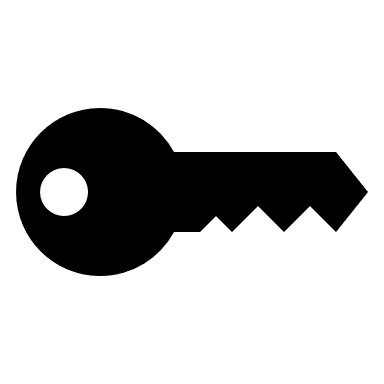 Plant the seed early, set the tone, check in during the year, and assist as soon as needed.
Partners In Medical Education, Inc Copyright 2022
21
Upcoming Live Webinar     
ADS 2022: Part II
Thursday, July 21, 2022

Looking Behind the Curtain at CMS Reporting
Thursday, August 4, 2022

Wellness is a Team Sport
Tuesday, August 16, 2022

GME Educational Program Design I
Thursday, September 15, 2022

Back to Basics: Intermediate Topics for New Coordinators
Thursday, September 29, 2022

Sponsoring Institution 2025: 2022 Check-up
Thursday, October 6, 2022
Latest On-Demand Webinars
ACGME Complaint Letter: Now What?

Here We Grow Again – And With Our Community

The ABCs of GMEC: Part II

ADS 2022: Part I

Ask Partners – Spring Freebie

Getting to the Next Stage – Program Improvement II

The ABCs of GMEC: Part I

Leveraging RMS Technology for the Medicare Cost Report

Back to Basics – GME for New Coordinators

Digging for Data IV

Getting to the Next Stage - Program Improvement I
Faculty Development Series
15 Minutes to Effective Feedback
Toolbox for Teaching Millennials

Taking Supervision to the Next Level
Contact us today to learn how our Educational
Passports can save you time & money! 
724-864-7320
www.PartnersInMedEd.com
Presented by Partners in Medical Education, Inc. 2022
22
22
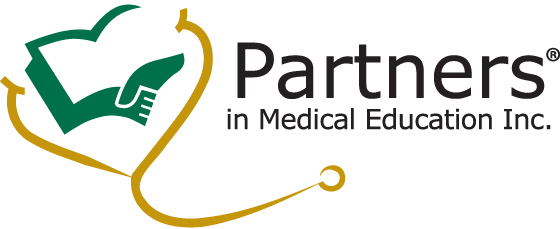 Partners in Medical Education, Inc. provides comprehensive consulting services to the GME community.  
Partners in Medical Education
724-864-7320  |  info@PartnersInMedEd.com

Grace Brannan, PhD
  gdbconsulting@outlook.com

www.PartnersInMedEd.com
Partners In Medical Education, Inc Copyright 2022
23